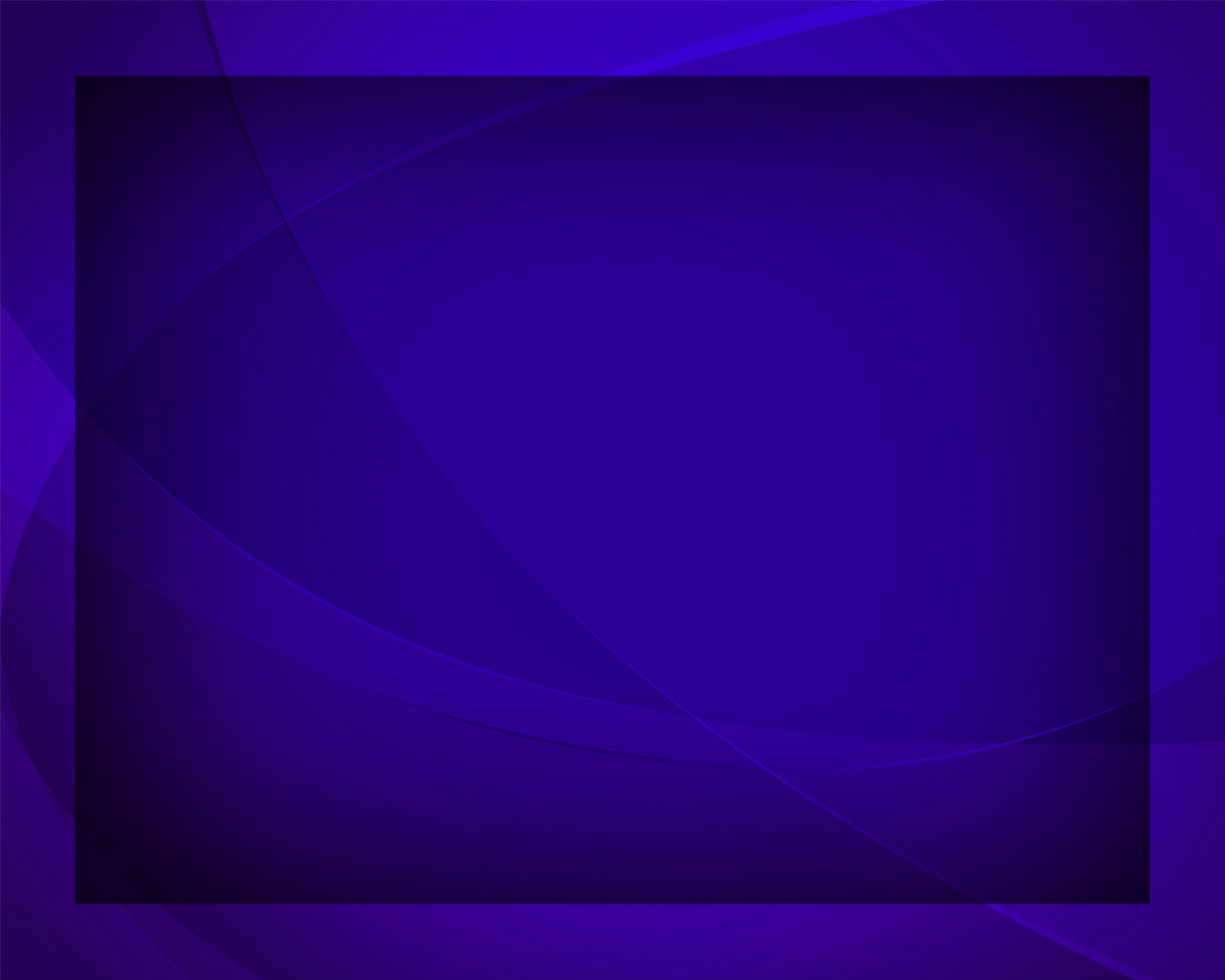 Воспойте песнь заветную
Гимны надежды №18
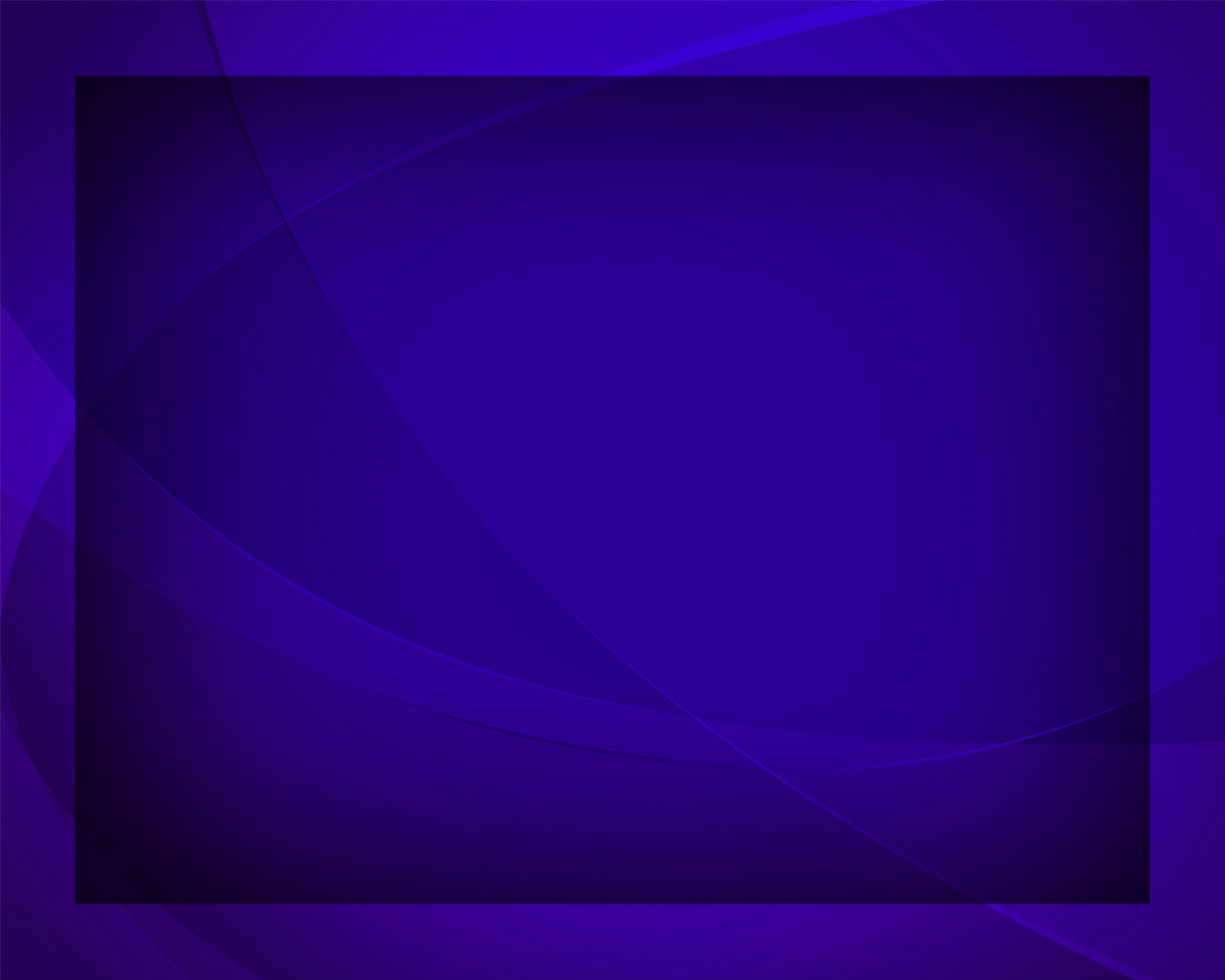 Воспойте
 песнь заветную, 
Хвалите Бога сил,
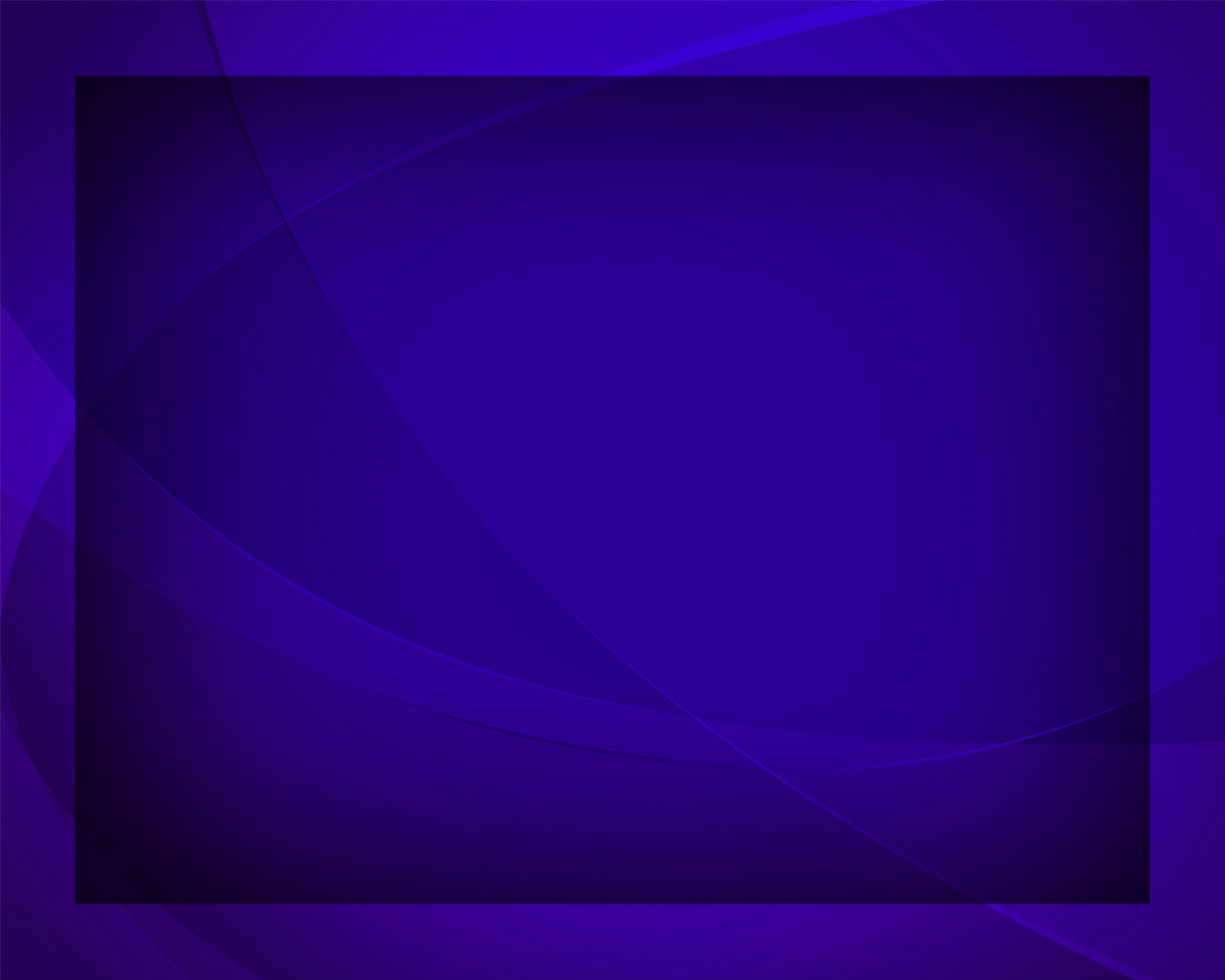 Он нас 
любовью вечною 
К спасенью возродил.
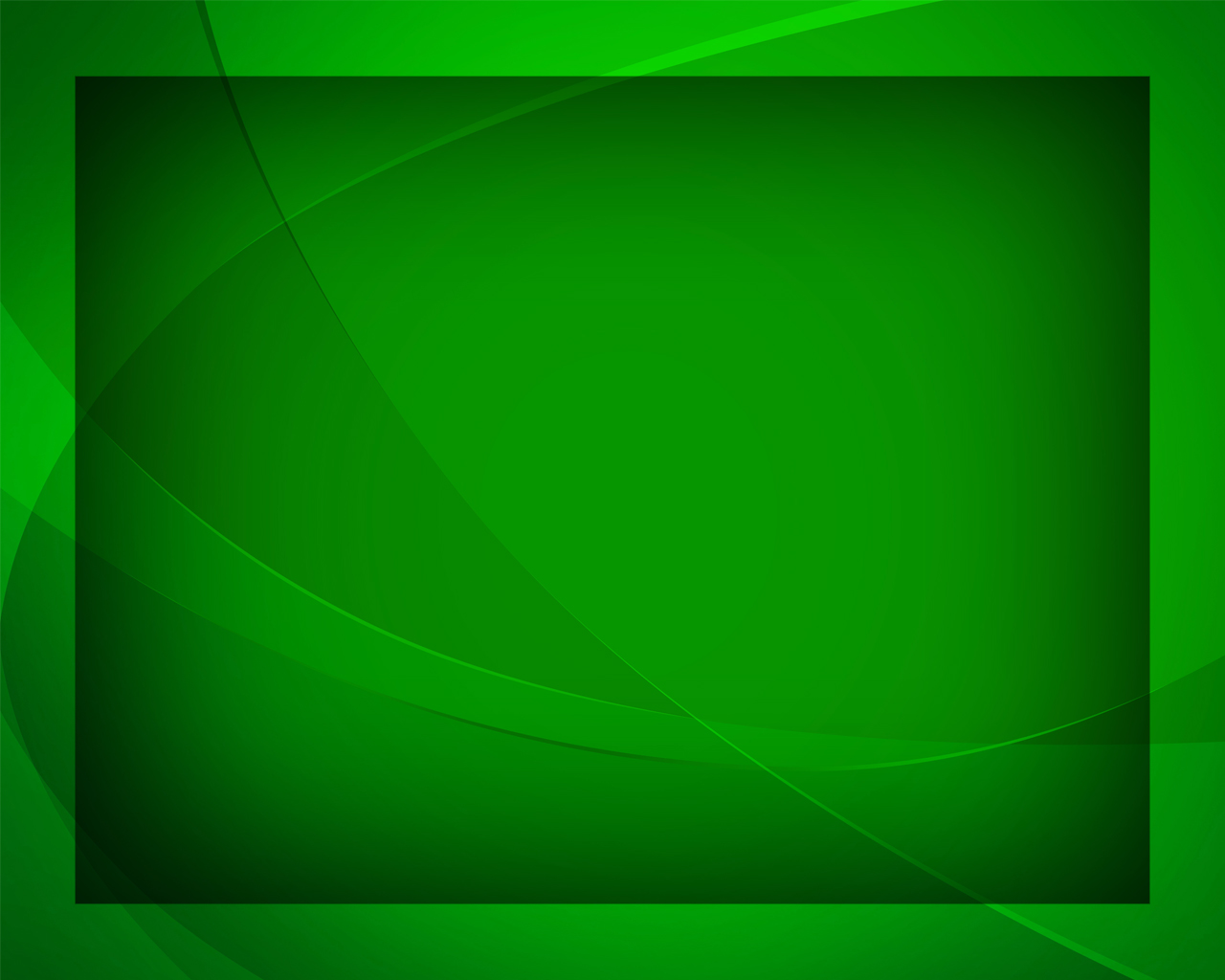 Возьмите 
арфы с гуслями  
Воспеть 
Благую весть,
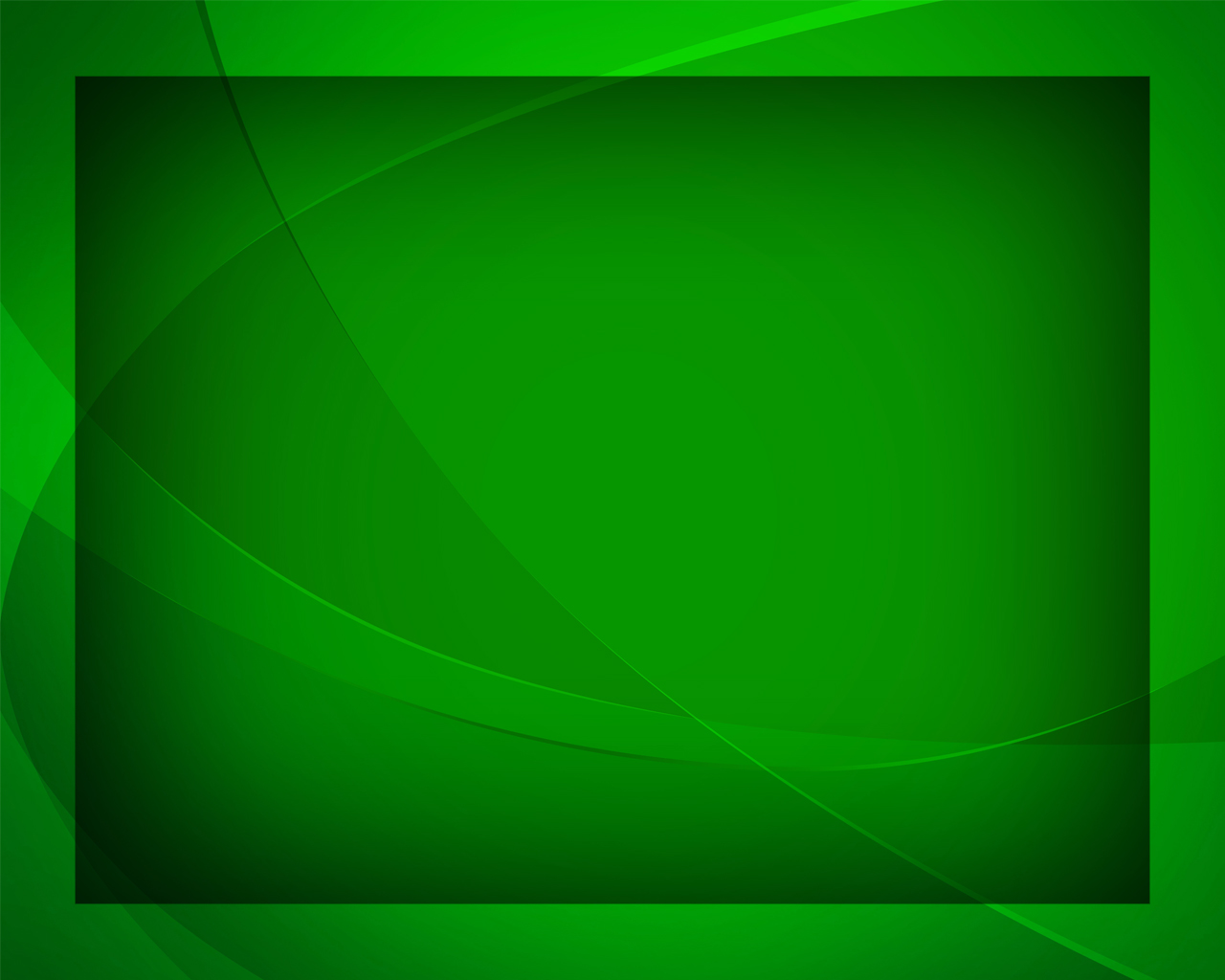 Своей игрой искусною 
Царю 
воздайте честь.
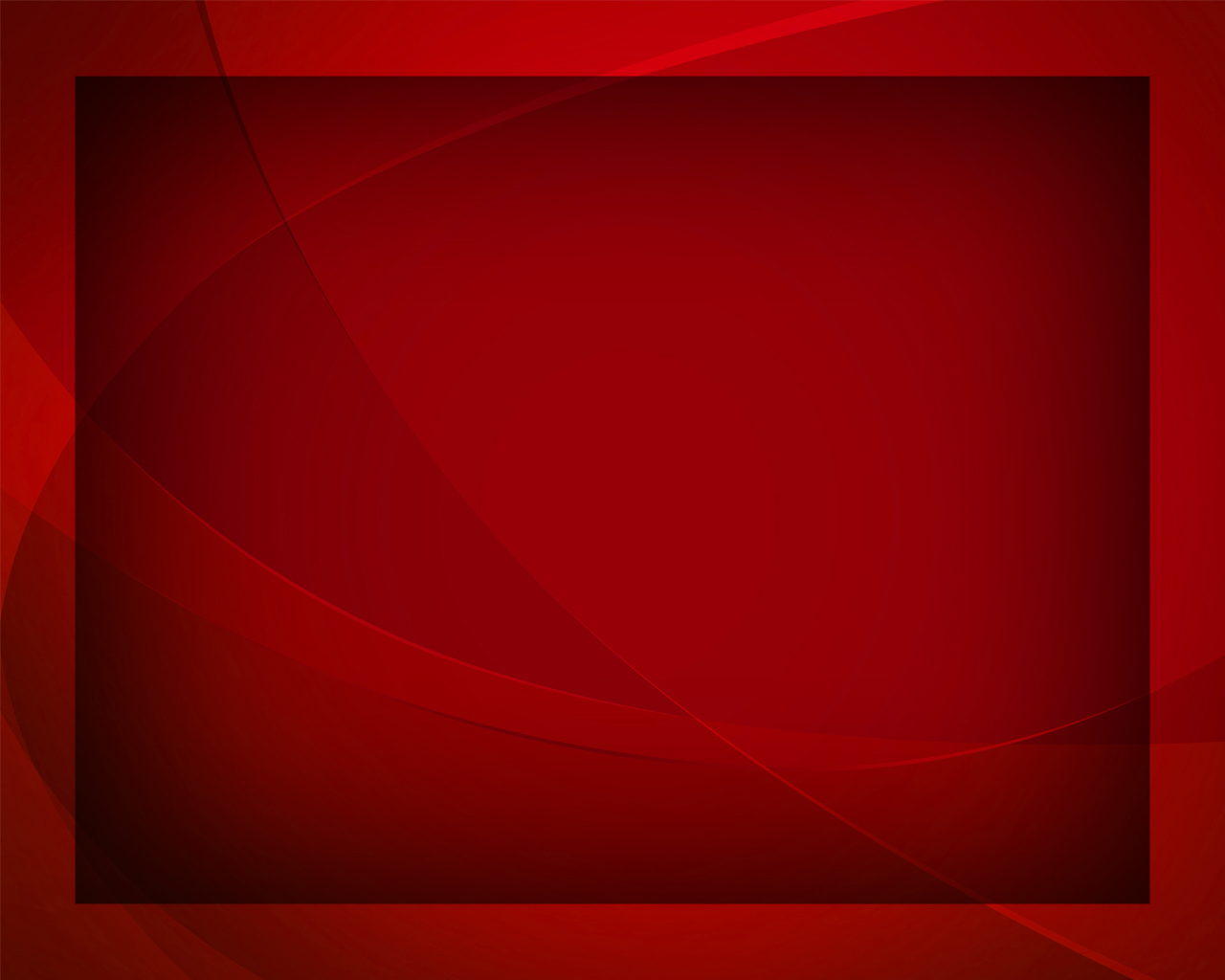 Моря 
и цепи горные, 
Цветной 
ковёр долин,
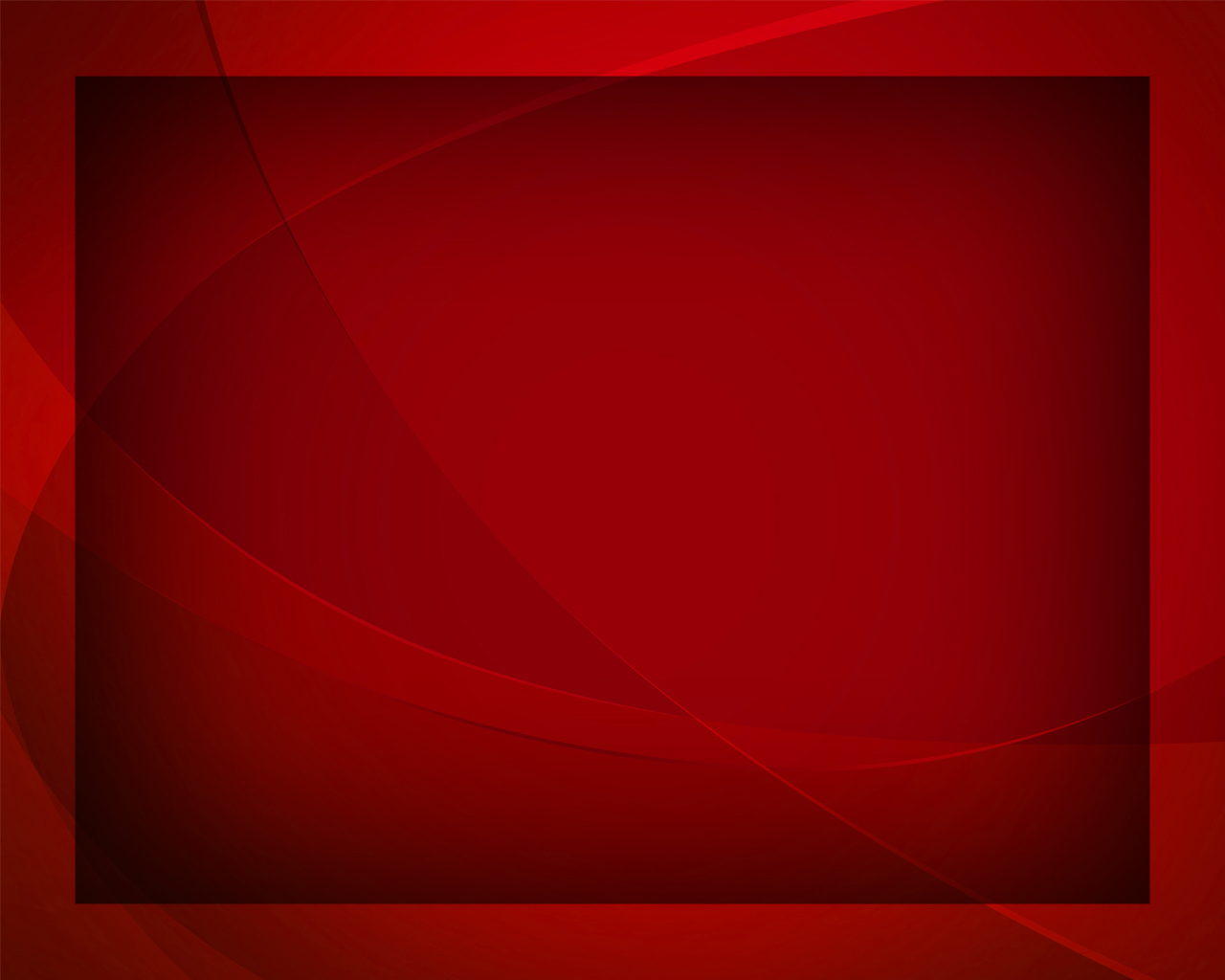 Луга, поля просторные - 
Всё славит 
Бога сил!
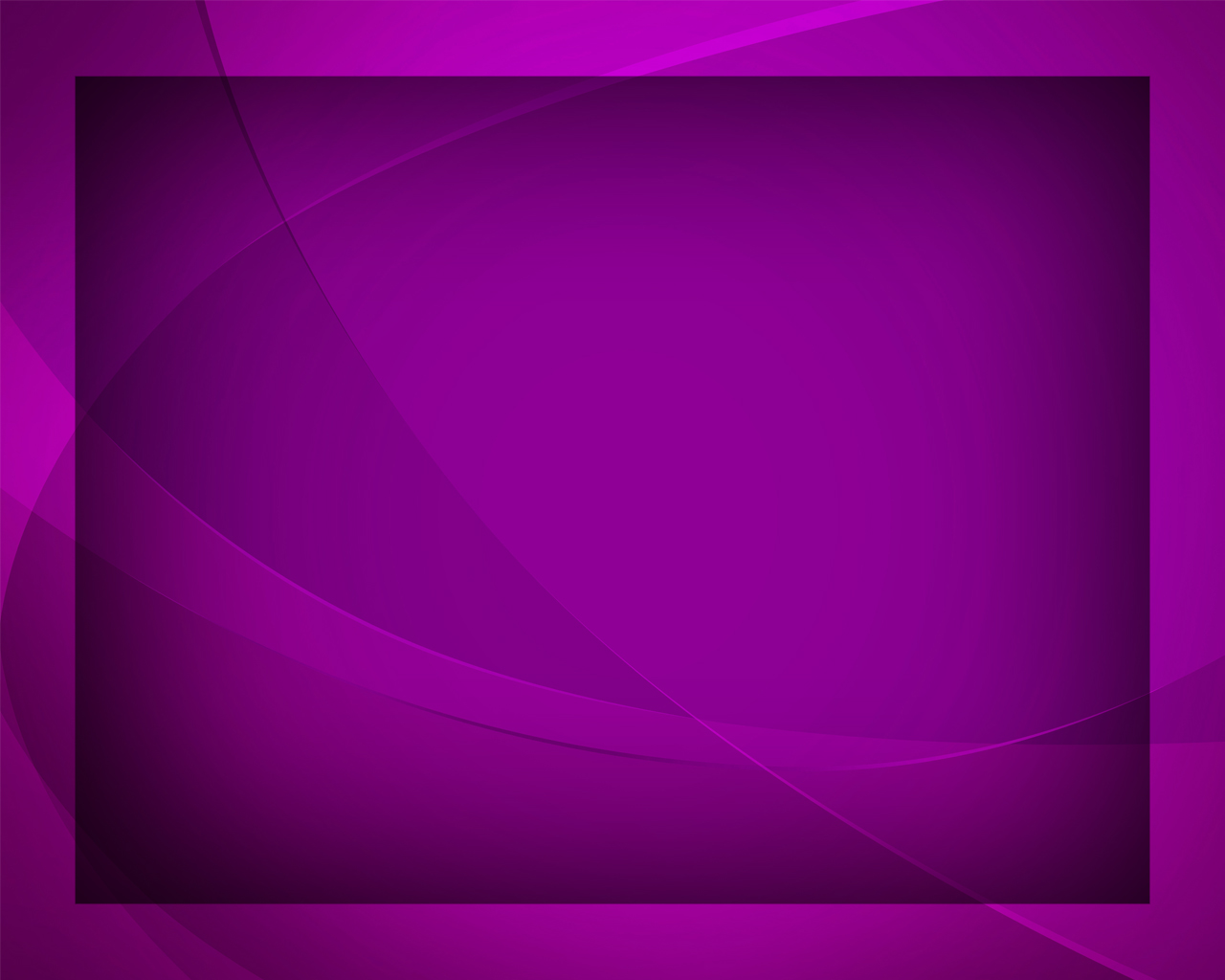 Народ Твой, Боже, радостно 
Тебя с надеждой ждёт.
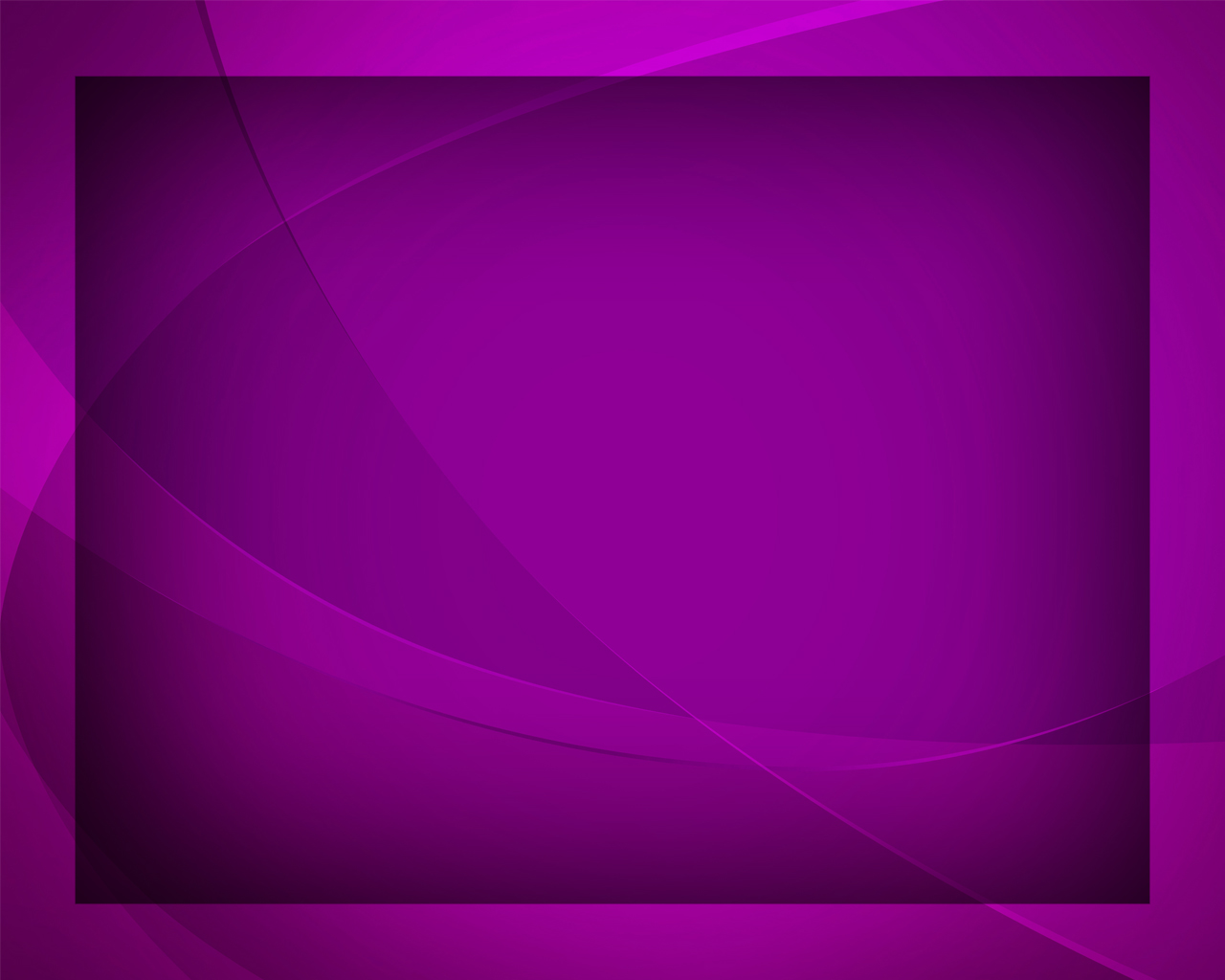 Твой суд великий, благостный 
Спасительно грядёт!
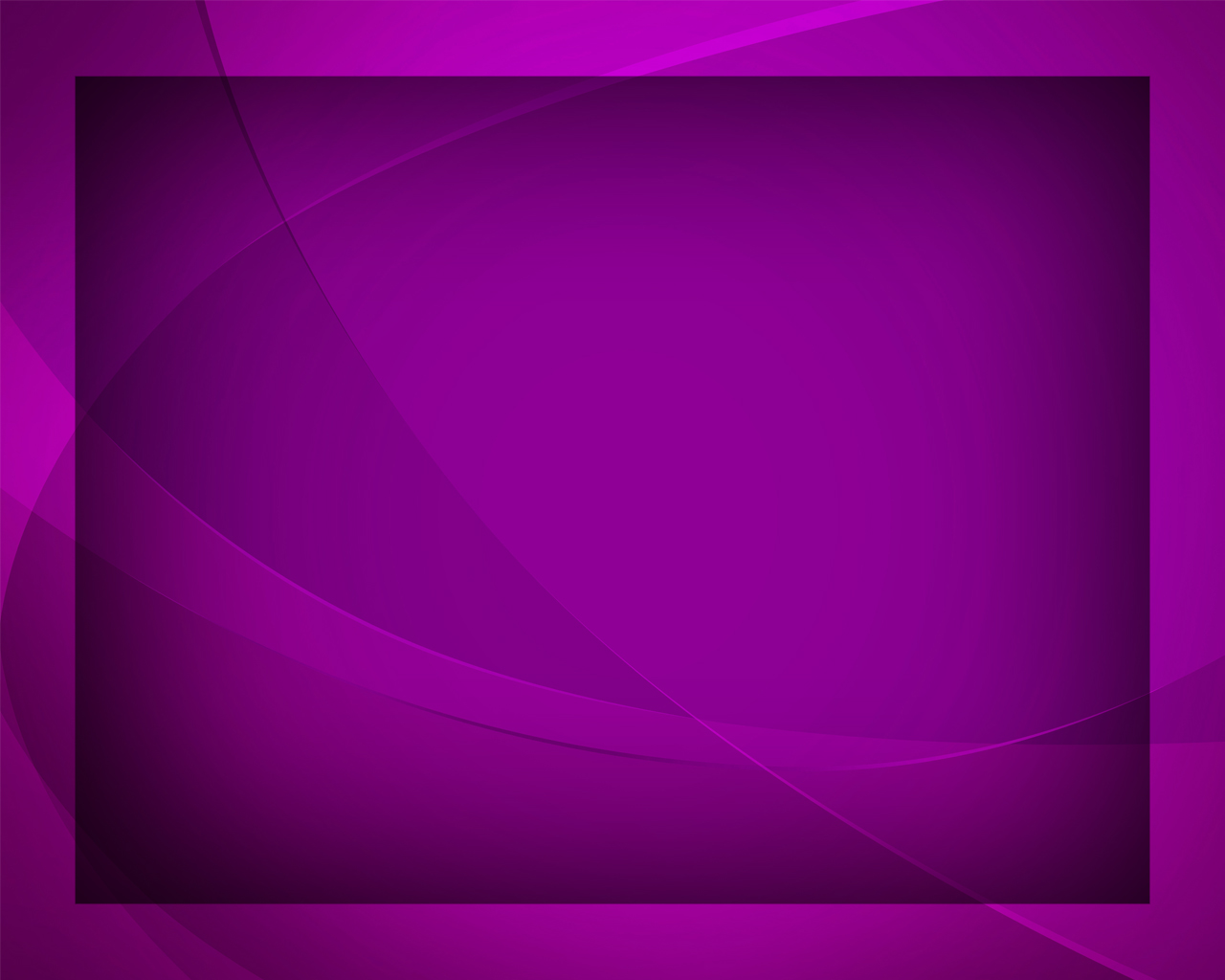